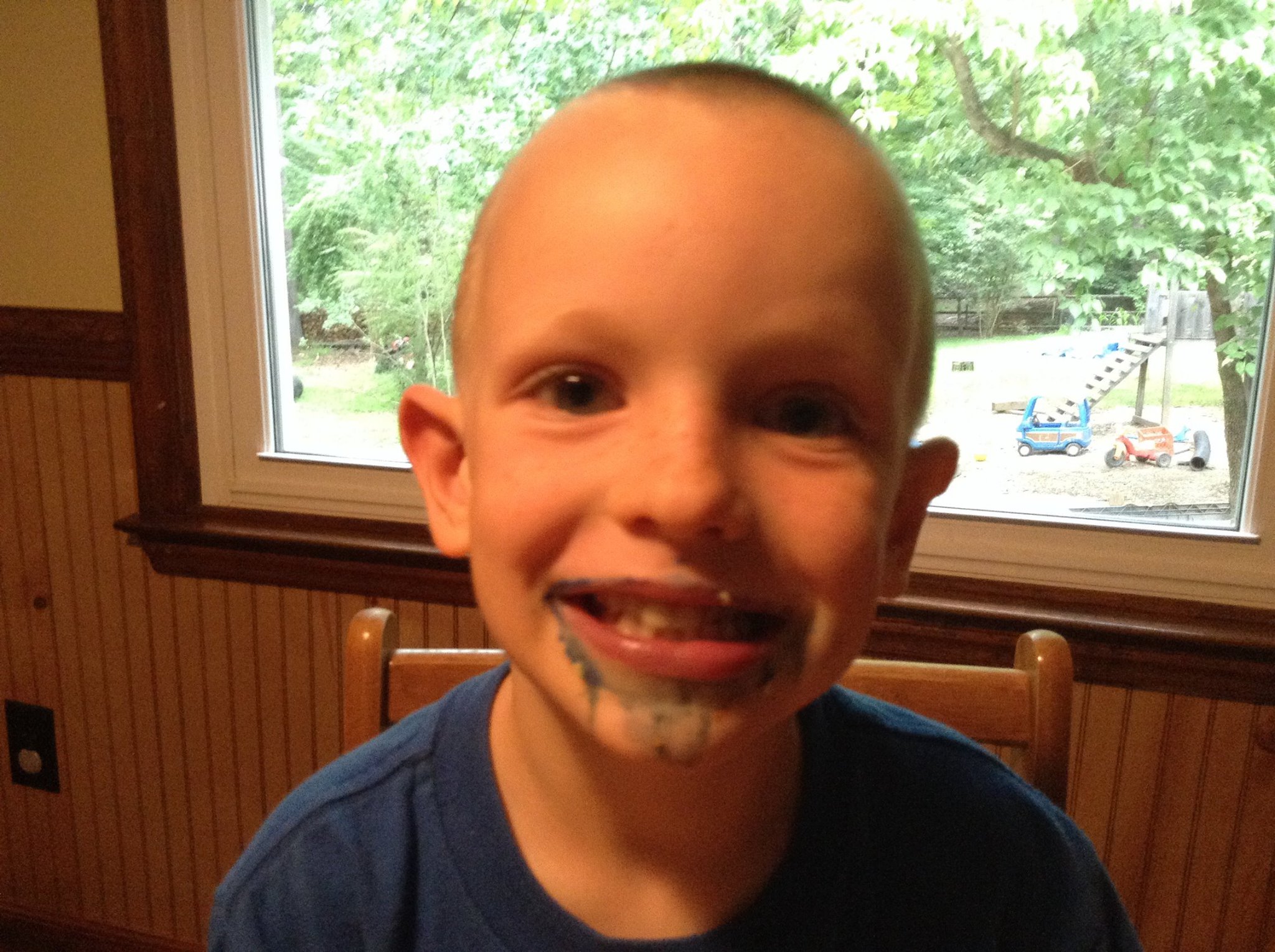 Why Should We Listen to Preaching?
And What Should We Do With it?
Why Should We Listen to Preaching?
Why Do We Preach?
What Do We Preach?
What Does God Do With It?
What Do We Do With It?
Why / What Do We Preach?
1 Cor. 1:21-24
Rom. 10:1-15
Why / What Do We Preach?
Why? God ordained preaching as a means of proclaiming His Good News of salvation in Jesus Christ
Why / What Do We Preach?
What? The Good News of salvation in Jesus Christ
Why / What Do We Preach?
2 Tim. 3:10-4:5
Why? To equip
How? Teaching, reproving, correcting, training
Why / What Do We Preach?
2 Tim. 3:10-4:5
What? The Word, sound doctrine
What Does God Do With It?
He wrote it!
2 Pet. 1:21 – “but men moved by the Holy Spirit spoke from God.” (See Acts 1:16; 4:25)
What Does God Do With It?
He uses it to save us
1 Pet. 1:23 – we are born again through the Word
What Does God Do With It?
He helps us understand it
1 Cor. 2:11-13
Illumination
What Does God Do With It?
He causes the growth
1 Cor. 3:1-9
So, What Do We Do With It?
We Weigh It
We Obey It
So, What Do We Do With It?
2 Tim. 3:16-17
So, What Do We Do With It?
2 Tim. 3:16-17 -- teaching, reproving, correcting, training
What is the assumption?
So, What Do We Do With It?
2 Tim. 3:16-17 -- teaching, reproving, correcting, training
Humbly submit to the truth
Accept instruction/training
So, What Do We Do With It?
Examples: 
1 Cor. 10:1-13 (6, 11)
2 Cor. 6:14–7:1
So, What Do We Do With It?
2 Tim. 3:16-17 -- teaching, reproving, correcting, training
Prov. 9:7-12
So, What Do We Do With It?
James 1:19-25
Like a mirror, the Word reveals who we are and what needs to change
So, What Do We Do With It?
James 1:19-25
Some recognize it but dismiss it and never change
So, What Do We Do With It?
James 1:19-25
Some recognize it and do something about it, and are blessed
So, What Do We Do With It?
“God, what are You showing me?”
“God, what do You want me to do with what I see?”
“Will I do it?”
Why Do We Preach?
The Spirit of God uses the Word of God to change the people of God to be like the Son of God, to the glory of God!